Hosea en Gomer
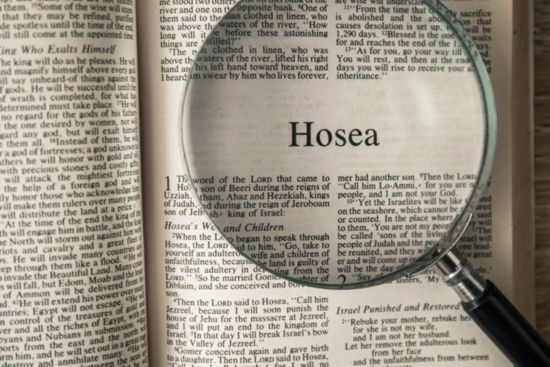 19  januari 2020
Hendrik Ido Ambacht
Hosea 1
1 Het woord van de HEERE dat gekomen is tot Hosea, de zoon van Beëri, in de dagen van Uzzia, Jotham, Achaz, Hizkia, de koningen van Juda, en in de dagen van Jerobeam, de zoon van Joas, de koning van Israël.
2 Het begin van het spreken van de HEERE door Hosea.
De HEERE zei tegen Hosea:
Ga! Neem voor u een vrouw van de hoererijen
en kinderen van de hoererijen,
want het land wendt zich in schandelijke hoererij
van de HEERE af.
Hosea 1
3 Hij ging en nam Gomer, een dochter van Diblaïm; zij werd zwanger en baarde hem een zoon.
4 Toen zei de HEERE tegen hem: Geef hem de naam Jizreël, want nog even en Ik zal de bloedschulden van Jizreël vergelden aan het huis van Jehu, en Ik zal het koningschap van het huis van Israël wegdoen.
5 Op die dag zal het gebeuren dat Ik de boog van Israël zal breken in het dal van Jizreël.
6 Zij werd opnieuw zwanger, en zij baarde een dochter. Daarop zei Hij tegen hem: Geef haar de naam Lo-Ruchama, want Ik zal Mij voortaan niet meer ontfermen over het huis van Israël, want Ik zal hen zeker wegvoeren.
Hosea 1
7 Maar over het huis van Juda zal Ik Mij ontfermen, en Ik zal hen verlossen door de HEERE, hun God. Ik zal hen echter niet verlossen door boog, door zwaard, door strijd, door paarden of door ruiters.
8 Toen zij Lo-Ruchama niet meer de borst gaf, werd zij weer zwanger, en zij baarde een zoon.
9 En Hij zei:
Geef hem de naam Lo-Ammi,
want u bent niet Mijn volk
en Ík zal er voor u niet zijn.
Hosea 1
10 Toch zal het aantal Israëlieten zijn als het zand van de zee, dat niet gemeten en niet geteld kan worden. En het zal gebeuren dat in de plaats waar tegen hen gezegd is: U bent niet Mijn volk, tegen hen gezegd zal worden: Kinderen van de levende God.
11 Dan zullen de Judeeërs bijeengebracht worden samen met de Israëlieten. Zij zullen voor zich één Hoofd aanstellen en uit het land oprukken; want groot zal de dag van Jizreël zijn.
12 Zeg tegen uw broeders: Ammi,
en tegen uw zusters: Ruchama.
Hosea 1
1 Het woord van JAHWEH dat gekomen is tot Hosea, 
de zoon van Beëri, 
in de dagen van Uzzia, Jotham, Achaz, Hizkia, de koningen van Juda, en in de dagen van Jerobeam, de zoon van Joas, de koning van Israël.
Hosea betekent: verlossing/redding
5 Hosea’s in de Schrift 
Hosea’s in de bijbel:

Jozua (Num.13:16)
Een koning van Israël (2 Kon.15:30)
Een overste van de stam van Efraïm (1 Kron.27:20)
Een familiehoofd die zijn zegel zette onder het verbond (Neh.10:23)
Hosea de profeet
Hosea 1
1 Het woord van JAHWEH dat gekomen is tot Hosea, 
de zoon van Beëri, 
in de dagen van Uzzia, Jotham, Achaz, Hizkia, de koningen van Juda, en in de dagen van Jerobeam, de zoon van Joas, de koning van Israël.
Hosea 1
2 Het begin van het spreken van JAHWEH door Hosea.
JAHWEH zei tegen Hosea:
Ga! Neem voor u een vrouw van de hoererijen
en kinderen van de hoererijen,
want het land wendt zich in schandelijke hoererij
van JAHWEH af.
Hoererij = afgoderij  bijv. Num.25
Numeri 25
1 Israël verbleef in Sittim, en het volk begon hoererij te bedrijven met de dochters van Moab.
2 Die nodigden het volk uit bij de offers aan hun goden, 
en het volk at en boog zich voor hun goden neer.
3 Toen Israël zich zo aan Baäl-Peor koppelde, 
ontbrandde de toorn van JAHWEH tegen Israël.
Hosea 1
2 Het begin van het spreken van JAHWEH door Hosea.
JAHWEH zei tegen Hosea:
Ga! Neem voor u een vrouw van de hoererijen
en kinderen van de hoererijen,
want het land wendt zich in schandelijke hoererij
van JAHWEH af.
Hosea 1
3 Hij ging en nam Gomer, een dochter van Diblaïm; 
zij werd zwanger en baarde hem een zoon.
Gomer betekent: vomaakt(heid)
Beeld van Israël, Gods oogappel 
Deuteronomium 32
9 Want het deel van JAHWEH is Zijn volk,
Jakob is het gebied dat Zijn eigendom is.
10 Hij vond hem in een woestijngebied,
in een woeste, huilende wildernis.
Hij omringde hem, Hij onderwees hem,
Hij beschermde hem als Zijn oogappel.
Hosea 1
3 Hij ging en nam Gomer, een dochter van Diblaïm; 
zij werd zwanger en baarde hem een zoon.
Diblaïm betekent: vijgen
Vijgeboom = beeld van Israël 
Mattheus 24
32 Leer van de vijgenboom deze gelijkenis: 
wanneer zijn tak al zacht wordt en de bladeren uitspruiten, 
dan weet u dat de zomer nabij is.
Hosea 1
4 Toen zei JAHWEH tegen hem: Geef hem de naam Jizreël, 
want nog even en Ik zal de bloedschulden van Jizreël 
vergelden aan het huis van Jehu, 
en Ik zal het koningschap van het huis van Israël wegdoen.
5 Op die dag zal het gebeuren dat Ik de boog van Israël zal breken in het dal van Jizreël.
Jizreël = God verstrooit/God plant/zaait
Hosea 1
4 Toen zei JAHWEH tegen hem: Geef hem de naam Jizreël, 
want nog even en Ik zal de bloedschulden van Jizreël 
vergelden aan het huis van Jehu, 
en Ik zal het koningschap van het huis van Israël wegdoen.
5 Op die dag zal het gebeuren dat Ik de boog van Israël zal breken in het dal van Jizreël.
Hosea 1
6 Zij werd opnieuw zwanger, en zij baarde een dochter. 
Daarop zei Hij tegen hem: 
Geef haar de naam Lo-Ruchama, 
want Ik zal Mij voortaan niet meer ontfermen over het huis van Israël, 
want Ik zal hen zeker wegvoeren.
Lo-Ruchama = niet ontfermd/zonder ontferming
Hosea 1
6 Zij werd opnieuw zwanger, en zij baarde een dochter. 
Daarop zei Hij tegen hem: 
Geef haar de naam Lo-Ruchama, 
want Ik zal Mij voortaan niet meer ontfermen over het huis van Israël, 
want Ik zal hen zeker wegvoeren.
Hosea 1
7 Maar over het huis van Juda zal Ik Mij ontfermen, 
en Ik zal hen verlossen door JAHWEH, hun God. 
Ik zal hen echter niet verlossen door boog, 
door zwaard, door strijd, door paarden of door ruiters.
Hosea 1
8 Toen zij Lo-Ruchama niet meer de borst gaf, werd zij weer zwanger, 
en zij baarde een zoon.
9 En Hij zei:
Geef hem de naam Lo-Ammi,
want u bent niet Mijn volk
en Ík zal er voor u niet zijn.
Hosea 1
8 Toen zij Lo-Ruchama niet meer de borst gaf, werd zij weer zwanger, 
en zij baarde een zoon.
9 En Hij zei:
Geef hem de naam Lo-Ammi,
want u bent niet Mijn volk
en Ík zal er voor u niet zijn.
Lo-Ammi= niet Mijn volk
Hosea 1
10 Toch zal het aantal Israëlieten zijn als het zand van de zee, 
dat niet gemeten en niet geteld kan worden. 
En het zal gebeuren dat in de plaats waar tegen hen gezegd is: 
U bent niet Mijn volk, tegen hen gezegd zal worden: 
zonen van de levende God.
De belofte aan de aartsvaders 
Genesis 28
13 En zie, JAHWEH stond boven aan die ladder en zei: 
Ik ben JAHWEH, de God van uw vader Abraham en de God van Izak; 
dit land waarop u ligt te slapen, zal Ik u en uw nageslacht geven.
14 Uw nageslacht zal talrijk zijn als het stof van de aarde (…)
Genesis 32
12 U hebt immers gezegd: Ik zal u zéker weldoen en Ik zal uw nageslacht maken als het zand van de zee, 
dat vanwege de menigte niet geteld kan worden!
Hosea 1
10 Toch zal het aantal Israëlieten zijn als het zand van de zee, 
dat niet gemeten en niet geteld kan worden. 
En het zal gebeuren dat in de plaats waar tegen hen gezegd is: 
U bent niet Mijn volk, tegen hen gezegd zal worden: 
zonen van de levende God.
Dubbele toepassing:
Israël (zie volgende vers)
de natiën (komen we op terug)
Hosea 1
11 Dan zullen de zonen van Juda bijeengebracht worden samen met de Israëlieten. 
Zij zullen voor zich één Hoofd aanstellen en uit het land oprukken; 
want groot zal de dag van Jizreël zijn.
12 Zeg tegen uw broeders: Ammi,
en tegen uw zusters: Ruchama.
Niet het het Hoofd van de ecclesia, maar het Hoofd van de kudde 
Ezechiël 37
24 En Mijn Knecht David zal Koning over hen zijn. 
Voor hen allen zal er één Herder zijn. (…)
25 Zij zullen wonen in het land dat Ik aan Mijn knecht, aan Jakob, 
gegeven heb, waarin uw vaderen gewoond hebben. 
Zij zullen daarin wonen, zij en hun zonen en de zonen van hun zonen, 
tot in de aeon, en Mijn Knecht David zal tot in de aeon hun Vorst zijn.
Johannes 10
16 Ik heb nog andere schapen, die niet van deze schaapskooi zijn; 
ook die moet Ik binnenbrengen, en zij zullen Mijn stem horen 
en het zal worden één kudde en één Herder.
Hosea 1
11 Dan zullen de zonen van Juda bijeengebracht worden samen met de Israëlieten. 
Zij zullen voor zich één Hoofd aanstellen en uit het land oprukken; 
want groot zal de dag van Jizreël zijn.
12 Zeg tegen uw broeders: Ammi,
en tegen uw zusters: Ruchama.
Jizreël = God verstrooit/God plant/zaait
Hosea 2
21 …….en die zullen Jizreël verhoren.
22 En Ik zal haar voor Mij in de aarde zaaien
en Mij ontfermen over Lo-Ruchama.
Ik zal zeggen tegen Lo-Ammi: U bent Mijn volk,
en hij zal zeggen: Mijn God!
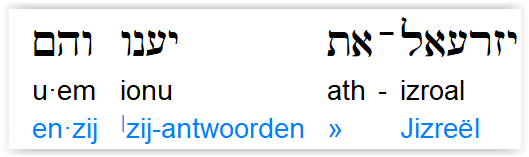 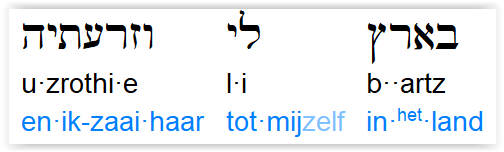 Hosea 2
21 …….en die zullen Jizreël verhoren.
22 En Ik zal haar voor Mij in de aarde zaaien
en Mij ontfermen over Lo-Ruchama.
Ik zal zeggen tegen Lo-Ammi: U bent Mijn volk,
en hij zal zeggen: Mijn God!
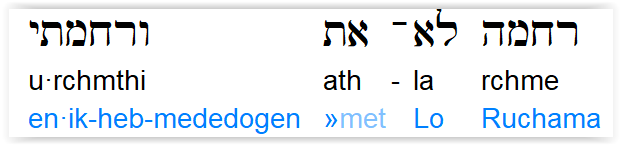 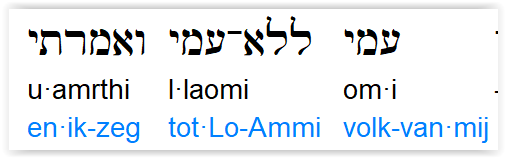 Hosea 1
10 Toch zal het aantal Israëlieten zijn als het zand van de zee, 
dat niet gemeten en niet geteld kan worden. 
En het zal gebeuren dat in de plaats waar tegen hen gezegd is: 
U bent niet Mijn volk, tegen hen gezegd zal worden: 
zonen van de levende God.
Dubbele toepassing:
Israël (zie volgende vers)
de natiën (komen we op terug)
Romeinen 9
24 En dat zijn wij, die Hij ook roept, 
niet alleen uit de Joden,
maar ook uit de natiën,

25 zoals Hij ook in Hosea zegt: 
Ik zal niet-mijn-volk noemen:
mijn-volk, en de niet-geliefde: geliefde.

26 En het zal zijn in de plaats,
waar tot hen werd gesproken: 
jullie zijn niet mijn-volk, daar zullen zij genoemd worden: 
zonen van de levende God.
Hosea 2
Hosea 2
1 Klaag uw moeder aan, klaag haar aan,
want zij is Mijn vrouw niet
en Ik ben haar Man niet.
Laat zij haar hoererij van haar gezicht wegdoen,
en haar overspel van tussen haar borsten.
Hosea 2
2 Anders zal Ik haar naakt uitkleden,
haar neerzetten als op haar geboortedag,
haar maken als de woestijn,
haar doen worden als een dor land
en haar doen sterven van de dorst.
Hosea 2
3 Ook over haar kinderen zal Ik Mij niet ontfermen,
omdat zij kinderen van de hoererijen zijn.
Hosea 2
4 Want hun moeder heeft hoererij bedreven;
zij die van hen zwanger is geweest, heeft zich schandelijk gedragen.
Zij zegt immers:
Ik ga achter mijn minnaars aan;
die geven mij mijn brood en mijn water,
mijn wol en mijn vlas,
mijn olie en mijn drank.
Hosea 2
5 Daarom, zie, Ik ga uw weg met dorens omheinen,
Ik zal haar met een muur omgeven,
zodat zij haar paden niet zal kunnen vinden.
Hosea 2
6 Zij zal haar minnaars najagen, maar hen niet inhalen;
hen zoeken, maar hen niet vinden.
Dan zal zij zeggen:
Ik ga, ik keer terug naar mijn vorige Man,
want toen had ik het beter dan nu.
Het herstel van Israël
Hosea 2
(…)
13 Daarom, zie, Ikzelf ga haar lokken,
haar de woestijn in leiden,
en naar haar hart spreken.
Buiten het land  Ezechiël 20
Ezechiël 20
34 Ik zal u uit de volken leiden en u bijeenbrengen 
uit de landen waaronder u verspreid bent, 
met sterke hand, met uitgestrekte arm en met uitgestorte grimmigheid.
35 Vervolgens zal Ik u brengen in de woestijn van de volken en daar van aangezicht tot aangezicht een rechtszaak met u voeren.
Vgl. o.a. Micha 2:12
Hosea 2
(…)
18 Ik zal u voor de aeon tot Mijn bruid nemen:
ja, Ik zal u tot Mijn bruid nemen in gerechtigheid en in recht,
in goedertierenheid en in barmhartigheid.
19 In trouw zal Ik u voor Mij als bruid nemen;
en u zult JAHWEH kennen.
Het nieuwe (huwelijks)verbond  Jeremia 31
Jeremia 31
31 Zie, er komen, spreekt JAHWEH, dat Ik met het huis van Israël en met het huis van Juda een nieuw verbond zal sluiten,

32 niet zoals het verbond dat Ik met hun vaderen gesloten heb op de dag dat Ik hun hand vastgreep om hen uit het land Egypte te leiden
(Mijn verbond, dat zij verbroken hebben, hoewel Ík hen getrouwd had), 
spreekt JAWHEH.

33 Voorzeker, dit is het verbond dat Ik na die dagen met het huis van Israël sluiten zal, spreekt JAHWEH: Ik zal Mijn wet in hun binnenste geven en zal die in hun hart schrijven. Ik zal hun tot een God zijn en zíj zullen Mij tot een volk zijn.
Hosea 2
(…)
20 Op die dag zal het geschieden,
spreekt JAHWEH, dat Ik zal verhoren.
Hosea 2
21 (...) en die zullen Jizreël verhoren.
22 En Ik zal haar voor Mij in de aarde zaaien
en Mij ontfermen over Lo-Ruchama.
Ik zal zeggen tegen Lo-Ammi: U bent Mijn volk,
en hij zal zeggen: Mijn God!
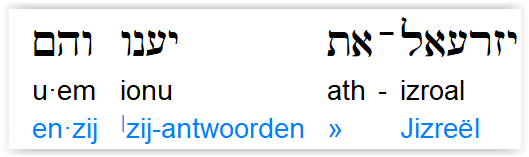 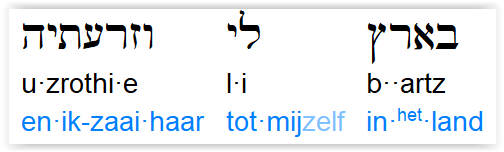 Hosea 2
21 (...) en die zullen Jizreël verhoren.
22 En Ik zal haar voor Mij in de aarde zaaien
en Mij ontfermen over Lo-Ruchama.
Ik zal zeggen tegen Lo-Ammi: U bent Mijn volk,
en hij zal zeggen: Mijn God!
Israël hersteld

Verstrooid 			geplant
Niet ontfermd		ontfermd
Niet Mijn volk	 	Mijn volk

Israël zal zeggen	 	Mijn God!